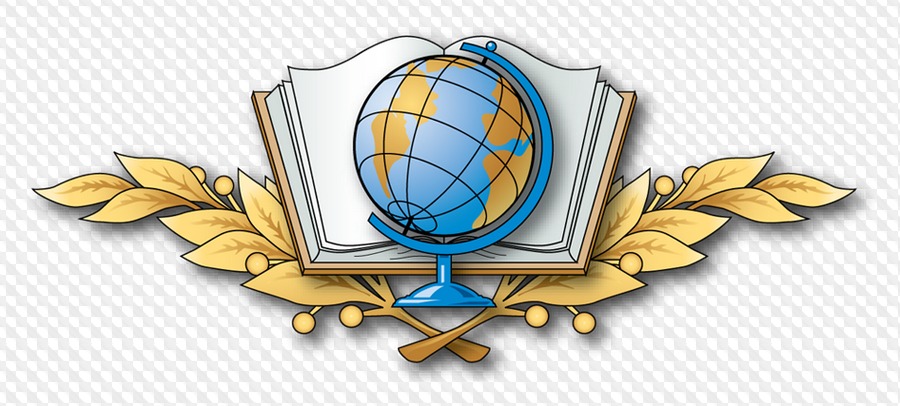 “Қызық екен”
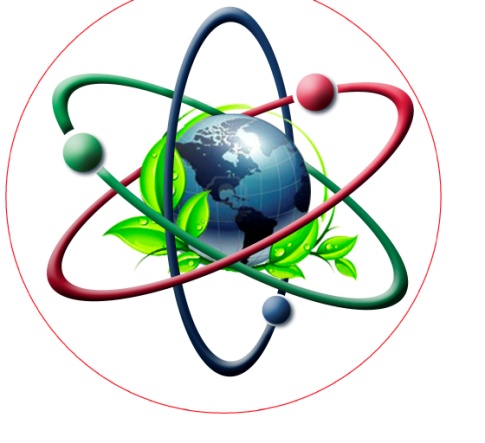 Қызықты мәліметтер
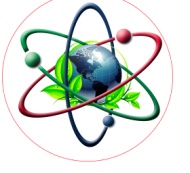 Адам организміндегі ең мықты бұлшық ет – жүрек емес, тіл. Ал, жүректің бұлшық еті  – ең шыдамды болып есептеледі.
Көзіңді ашып тұрып түшкіру мүмкін емес.
Қара шоколадты тіс жегінің алдын алу үшін жейді екен.
 Жер бетінде бензиннен кейінгі ең өтімді тауар - кофе.
Қанмен қамтамасыз етілмейтін жалғыз орган - бұл көздің қабығы. Қасаң қабық ауадан тек оттегін алады
Күніне орташа адам денесі: барлық иттердегі бүргелерді өлтіруге жеткілікті күкірт, 900 қарындаш жасауға қажетті көміртегі, 7 затқа арналған сабын майы, 50л бөшке толтыратын мөлшерде су шығарады.
Ұяшықтар
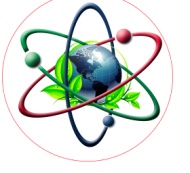 Теңіздегі тіршілік
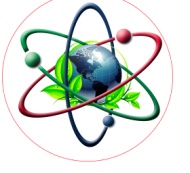 Асшаян...
1. Тәулігіне 2 минут ұйықтайды
2. Жүрегі басында орналасқан
3. 8 ай ғана өмір сүреді
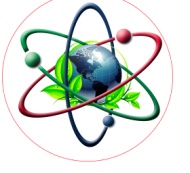 2. Жүрегі басында орналасқан
Жеміс - жидек
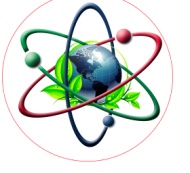 Айда желінген алғашқы жеміс
1. Алма
2. Банан
3. Шабдалы
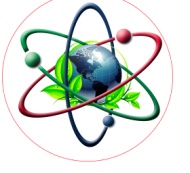 3. Шабдалы
Сән салоны
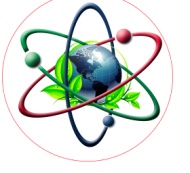 Француз маникюрі жайлы шын дерек
1. 15 жасар қыз ойлап тапты
2. Алғаш рет ер адамға жасалды
3. АҚШ-та пайда болды
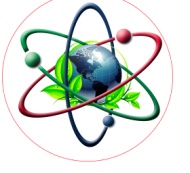 3. АҚШ-та пайда болды
Кино
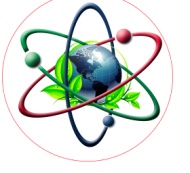 1938 жылы экранға шыққан “Амангелді” фильмінде қай күй орындалған?
1. “Адай”
2. “Кісен ашқан”
3. “Балбырауын”
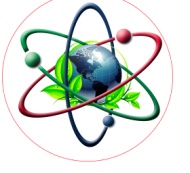 1. “Адай”
???
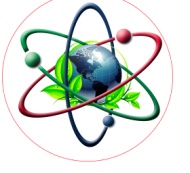 Хертфордшир университеті ғалымдарының мәлімдеуінше...
1. Адам өтірік айтқанда сол көзін уқалайды
2. Әйелдерге қарағанда ер адамдар көп өтірік айтады
3. Ит өтірік айтқан адамды бірден сезеді.
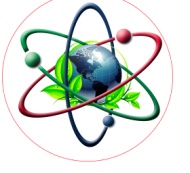 2. Әйелдерге қарағанда ер адамдар көп өтірік айтады
ЖорғалаушыСлайд 15
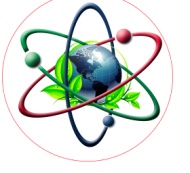 Қолтырауын
1. Тілін шығара алмайды
2.  Түсін өзгерте алады
3. Кесілген құйрығын қайта өсіреді.
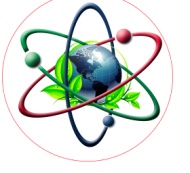 1. Тілін шығара алмайды
Ғаламшар
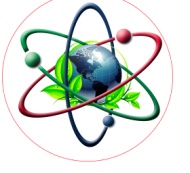 Ай туралы деректердің қайсысы рас?
1. Айда тек 7 адам ғана болған
2. Ай сілкінісі болады
3. Атмосфера жоқ
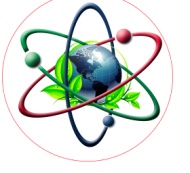 2. Ай сілкінісі болады
ТағамСлайд 19
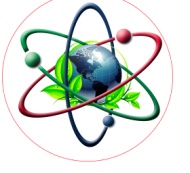 Гамбургер мен газдалған тәтті сусын толық қорытылуы үшін...
1. 7 сағат жаяу жүру керек
2. 3 сағат билеу керек
3. 1 сағат секіру керек
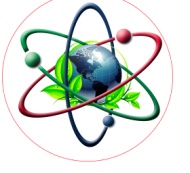 1. 7 сағат жаяу жүру керек
Фобия
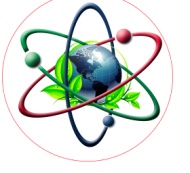 Кумпунофобия
1. Түймеден қорқу
2. Оқыған ақпаратты ұмытудан қорқу
3. Өрмекшіден қорқу
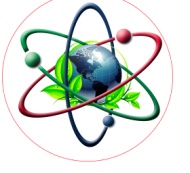 1. Түймеден қорқу
Салт дәстүр
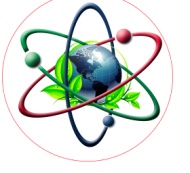 “Ергенек” деген не?
1. Киіз үйдің есігін бастырғыш
2. Жайлауда су бастыруға арналған құрал
3. Қамшымен өру өнері
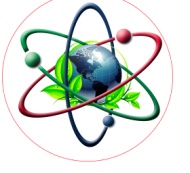 1. Киіз үйдің есігін бастырғыш
Дизайн
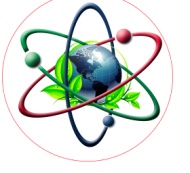 Қазақстанның мемлекеттік туының авторы, суретші Шәкен Ниязбеков....
1. Алматыдағы “Сары-Арқа” кинотеатрының дизайнын жасады
2. “ВОЛГА” көлігінің дизайнын жасауға атсалысқан
3. Диана ханшайымның қолынан алғыс хат алды
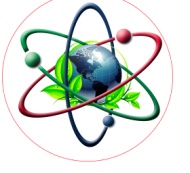 2. “ВОЛГА” көлігінің дизайнын жасауға атсалысқан
Дерек
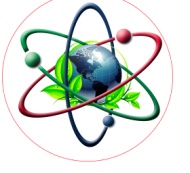 Піл туралы деректердің қайсысы рас?
1. Күніне 12 сағат ұйықтайды
2. Бірін-бірі жерлейді
3. 2 жыл қорексіз өмір сүре алады
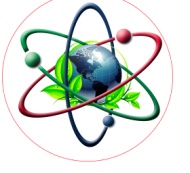 2. Бірін-бірі жерлейді
Лақап атСлайд 29
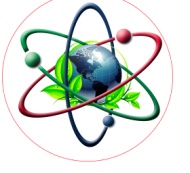 Бала кезде лақап аты “Шантимес” болған тұлға
1. Шоқан Уалиханов
2. Бауыржан Момышұлы
3. Райымбек батыр
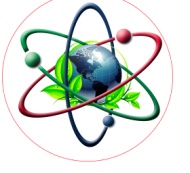 2. Бауыржан Момышұлы
Ғылым
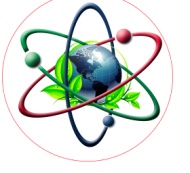 Жыныс туралы ғылымның атауы –
1. Умбиликус
2. Уролог
3. Андроген
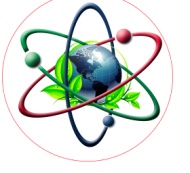 1. Умбиликус
АктерСлайд 33
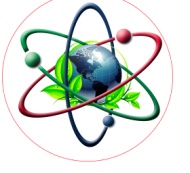 Режиссер Ақан Сатаевтың 2009 жылы жарық көрген “Ағайынды” телехикаясында ойнамаған актер
1. Жандос Айбасов
2. Берік Айтжанов
3. Әнуар Нұрпейісов
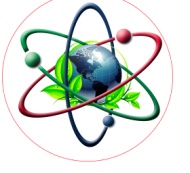 1. Жандос Айбасов
Қазақстан тарихыСлайд 35
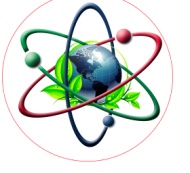 Х ғасырда “Шавгар” деп аталған Қазақстан қаласы
1. Тараз
2. Түркістан
3. Қызылорда
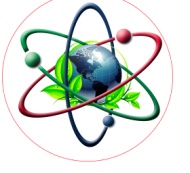 2. Түркістан
Сен білесің бе?
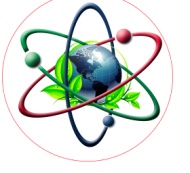 Қолаң деген не?
1. Қалың киім
2. шыбын-шіркейге қарсы желпуіш құрал
3. Қара түсті қамшы
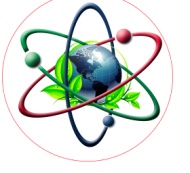 2. шыбын-шіркейге қарсы желпуіш құрал
Ерекшелік
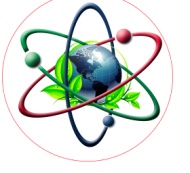 Адам ағзасындағы қан тамырларының жалпы ұзындығы...
1. 500 км
2. 10000 км
3. 100000 км
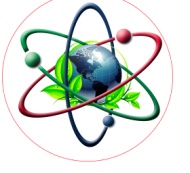 3. 100000 км
Сезім мүшесі
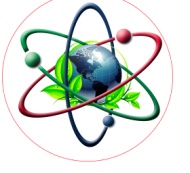 Депрессиялар…..
1. бел және желке сүйектерінің түйіскен     жерінде пайда болады
2. Бас миы мен қыртысты қабатында
3. Жүйке жүйесінде
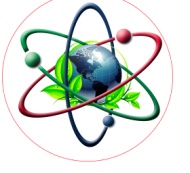 1. бел және желке сүйектерінің түйіскен     жерінде пайда болады
Токио 2020Слайд 43
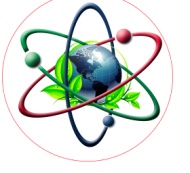 “Токио 2020” Жазғы олимпиада ойындарының медалі неден жасалған?
1. гаджет
2. полиэтилен
3. Мемлекеттің алтын-куміс қоры
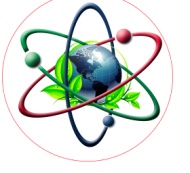 1. гаджет
Ас мәзірі
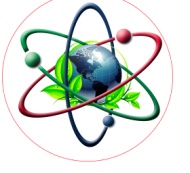 Дегустатор мамандар балмұздақтың дәмін бағалау үшін не пайдаланады?
1. Алтын қасық
2. Жібек қолғап
3. Күміс тәрелке
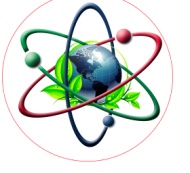 1. Алтын қасық
Заң мен заман
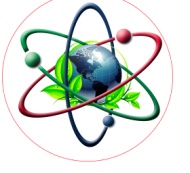 Сингапурде қандай жағдайда адам 3 жылға дейін бас бостандығынан айырылуы мүмкін?
1. «Facebook” –те 4 сағаттан артық отырса
2. Өзгелердің WI-FI желісін рұқсасыз пайдаланса
3. Инстаграмға көңілсіз фото жүктесе
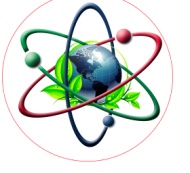 2. Өзгелердің WI-FI желісін рұқсасыз пайдаланса
Денсаулық
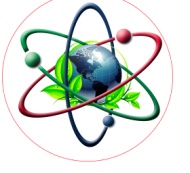 Адам ағзасында D дәрумені жетіспесе...
1. Иіс сезбейді
2. Күйзеліске бейім болады
3. “С” әрпін айта алмайды
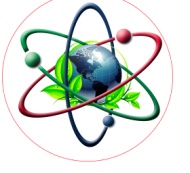 2. Күйзеліске бейім болады
Қызық
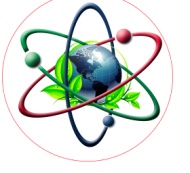 Адамзат өшіргішті ойлап таппас бұрын қарындашты немен өшірген?
1. нан
2. Какос шырыны
3. күріш
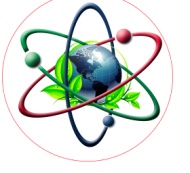 1. нан
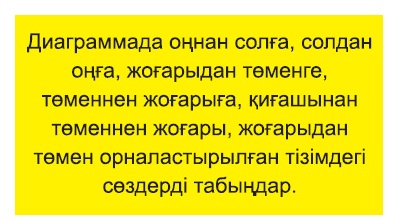 Балық атаулары
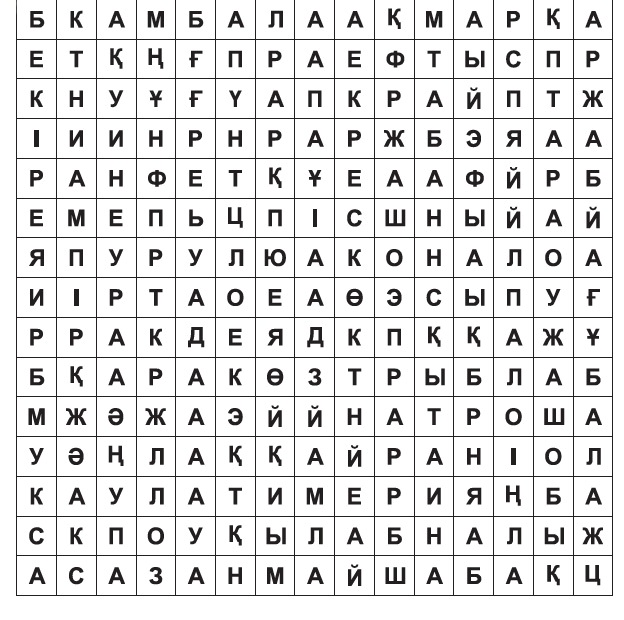 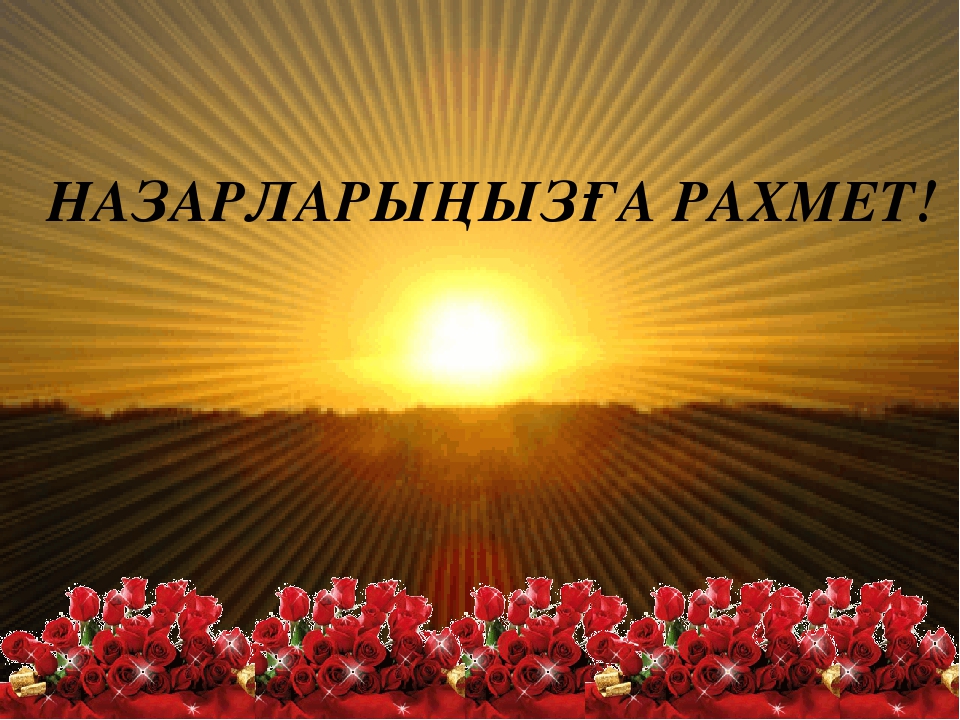